Образовательная деятельность Лепка по теме: «Животные жарких стран»
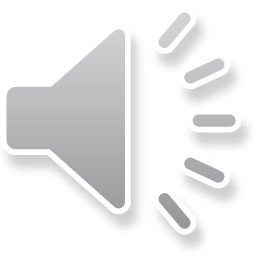 Программное содержание:
Создавать образы крупных животных (слон) на основе общей исходной формы (валик, согнутый дугой и надрезанный с обеих сторон стекой). Развивать способности к формообразованию. Воспитывать интерес к познанию природы.
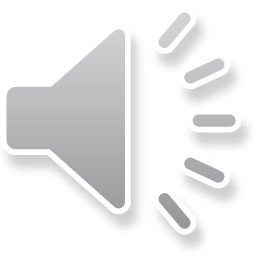 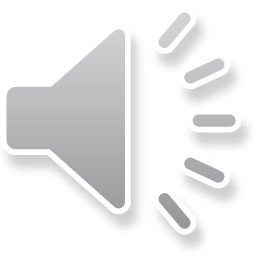 «СЛОН»
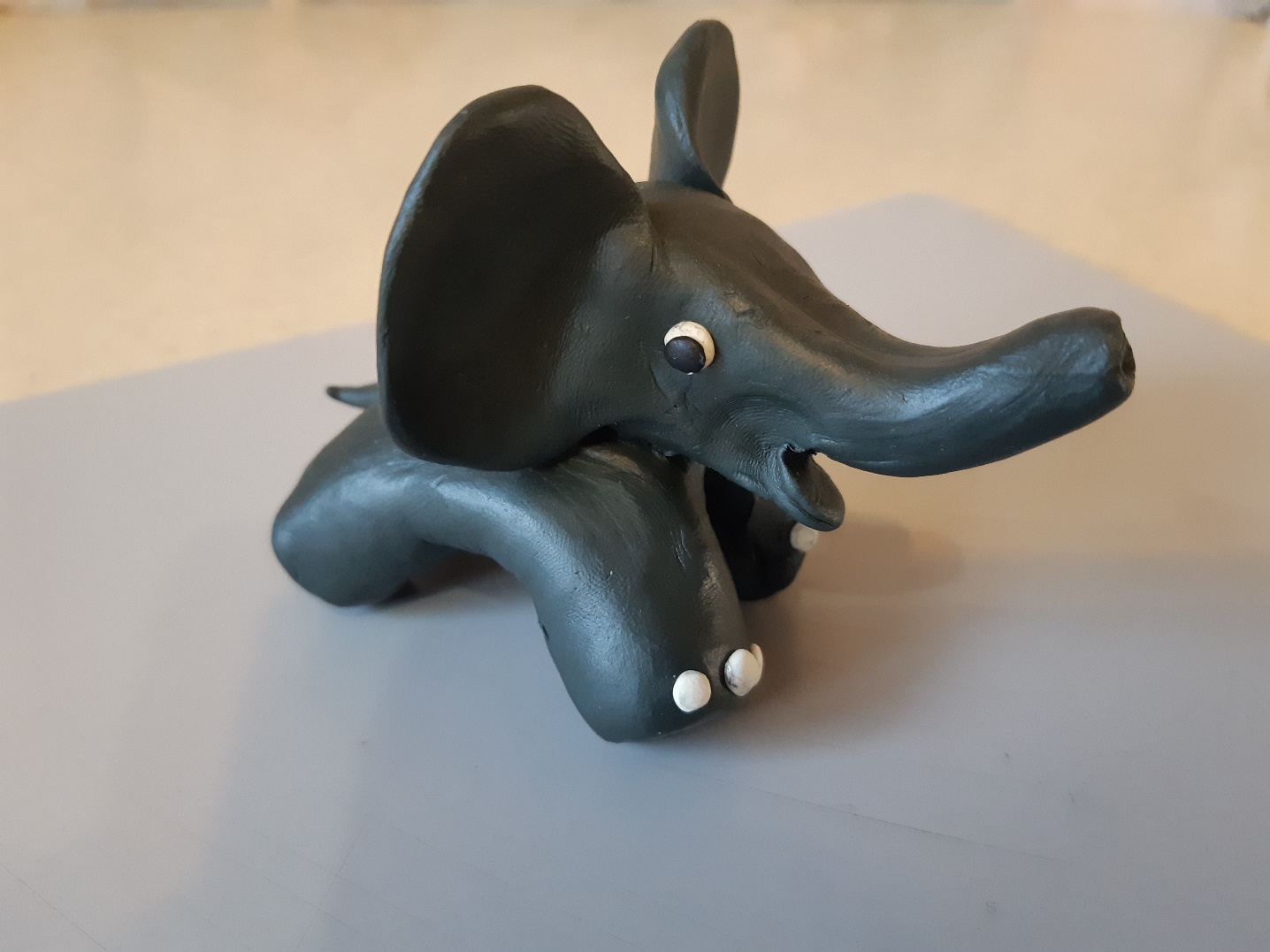 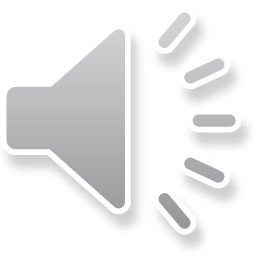 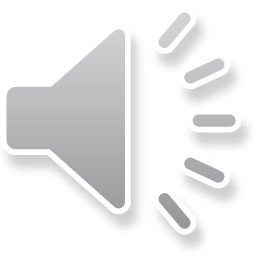 голова большая
длинные, висячие уши
два небольших (чуть больше чем у человека) глаза
из верхней челюсти торчат два огромных, изогнутых бивня
длинный, подвижный хобот
на конце хобота – ноздри
под хоботом рот
могучее, покрытое толстой морщинистой кожей серого или бурого цвета, тело
четыре крепкие, короткие ноги
тонкий, длинный хвост
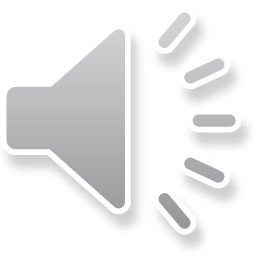 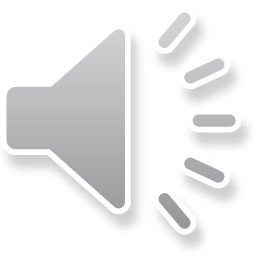 Необходимые материалы для лепки слона из пластилина:
пластилин;
 стека;
доска для работы с пластилином;
салфетки.
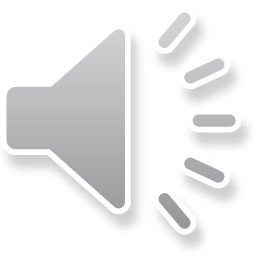 Пошаговая инструкция:
Возьмите большой комок пластилина и скатайте из него валик (цилиндр)
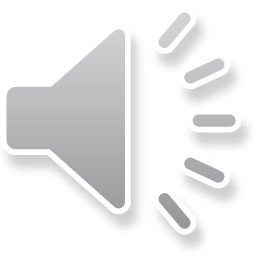 Отрежьте от валика (цилиндра) третью часть всей длины.
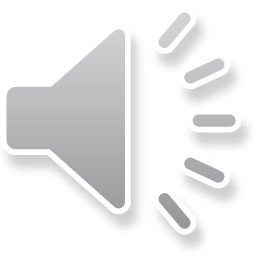 Разрежьте стекой с двух сторон (справа и слева) посередине. Получим ноги слона.
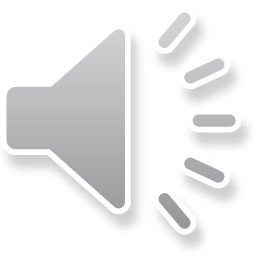 Отогните места разрезов в разные стороны
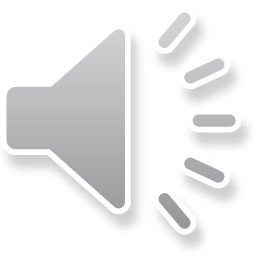 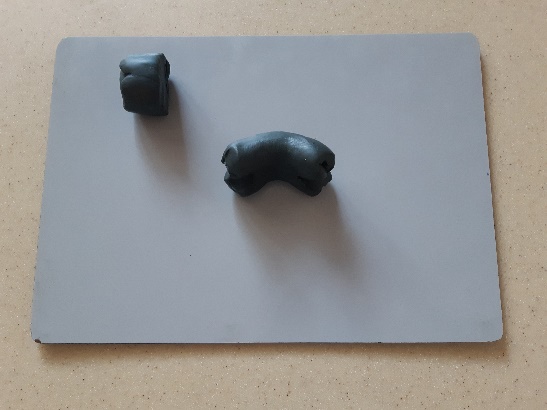 Изогните дугой и придайте форму ногам
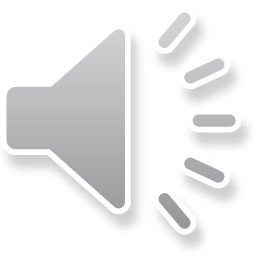 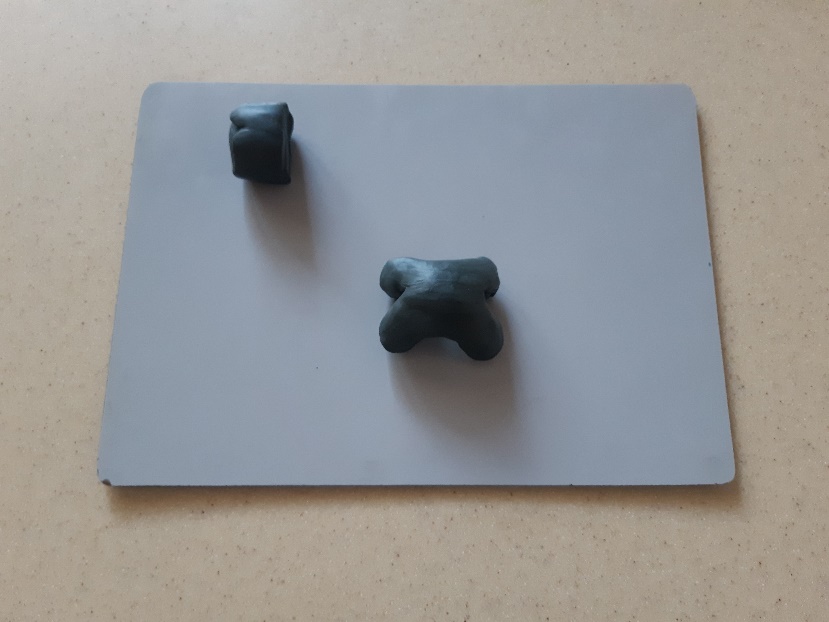 Получится так
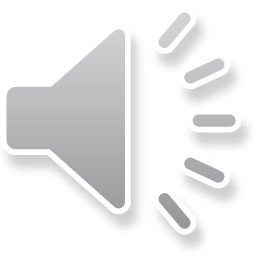 Возьмем оставшуюся часть пластилина и отрежем от нее снова третью часть
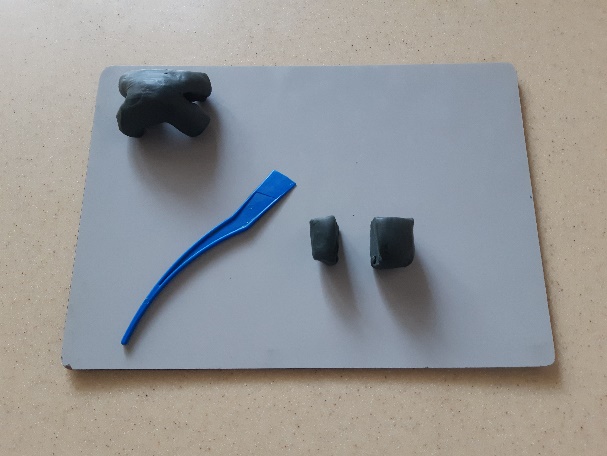 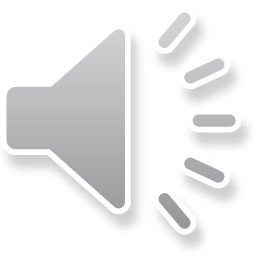 Отрезанную меньшего размера часть разделим на две равные части (будущие уши слона) и скатаем из полученных частей четыре шара
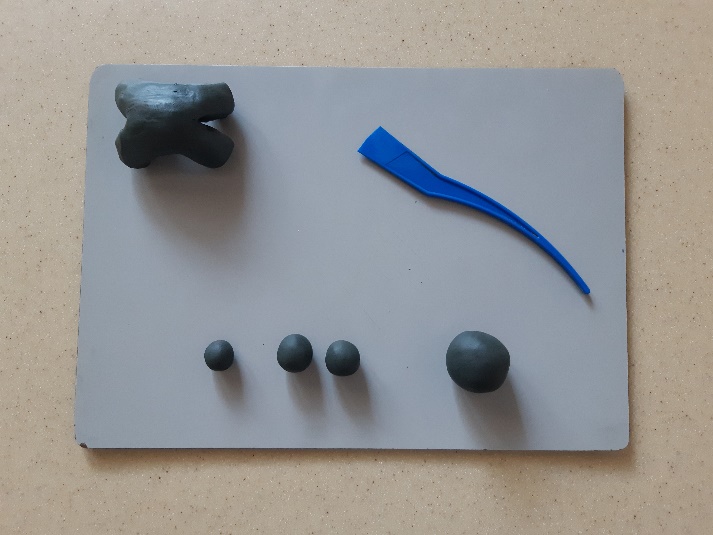 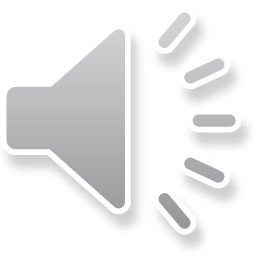 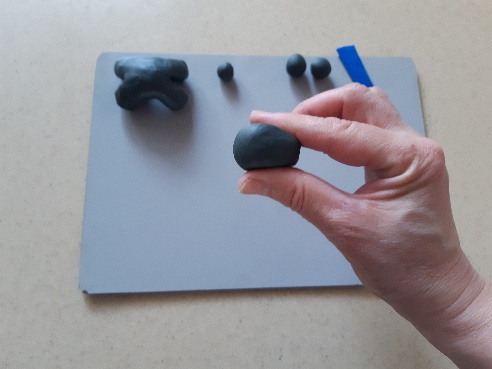 Возьмем шар большего размера и оттягивая пальцами (большим и указательным) с одной стороны пластилин сформируем «хобот»
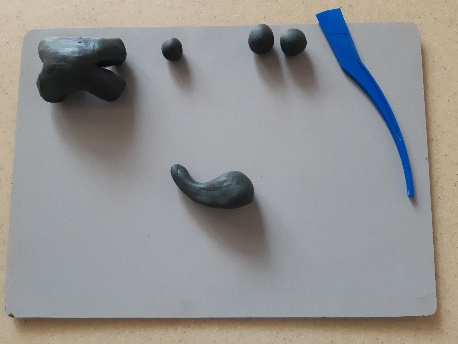 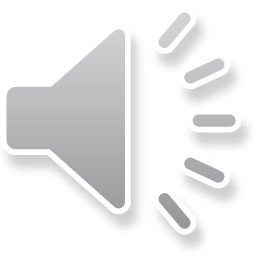 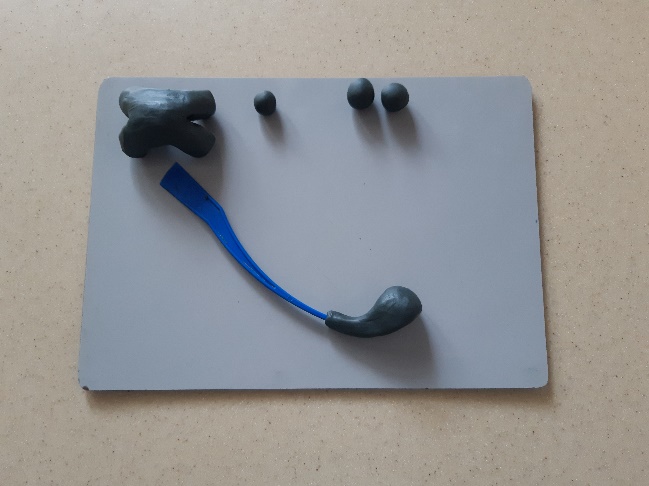 Стекой в узкой части «хобота» сделаем отверстие
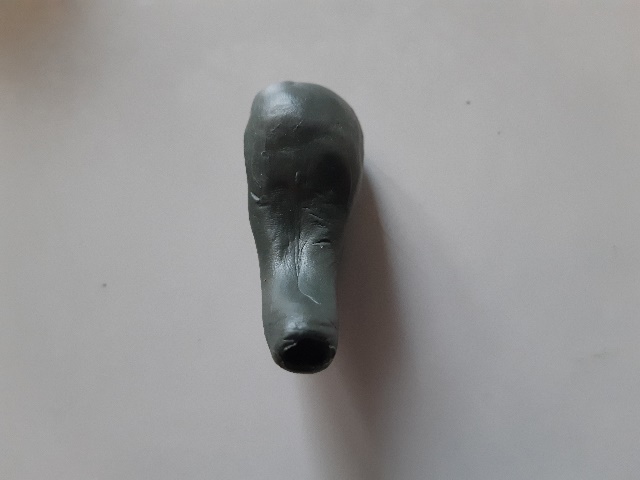 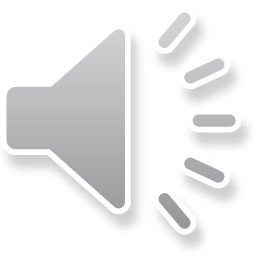 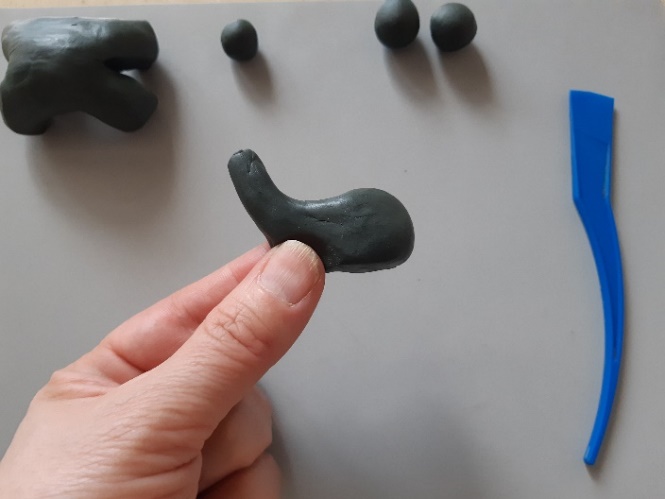 Прищипнем двумя пальцами под «хоботом» ближе к «голове»
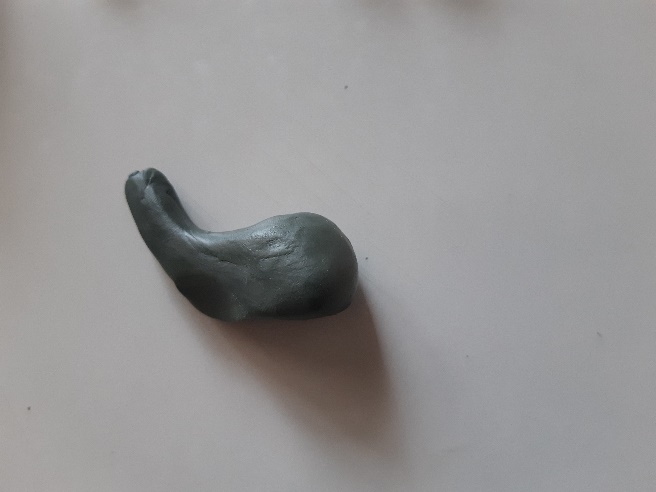 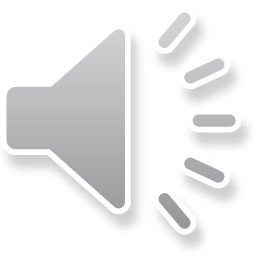 Разрежем стекой. Получим «рот»
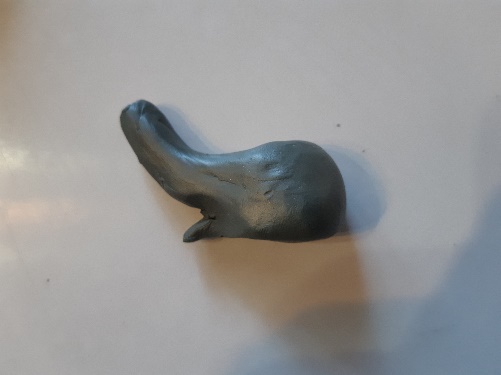 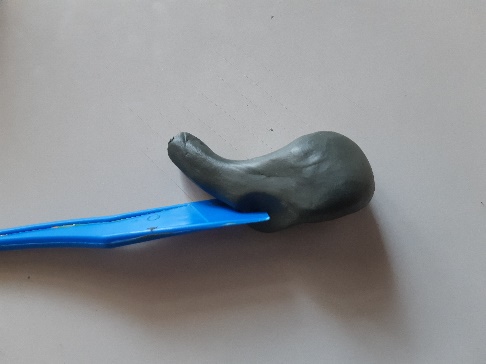 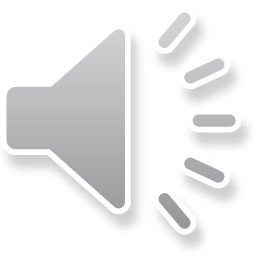 Сплющим каждый из двух шариков (одинакового размера) Получим «уши»
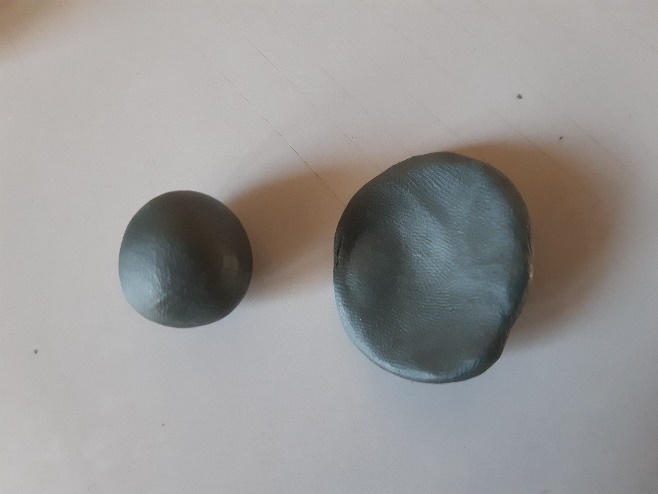 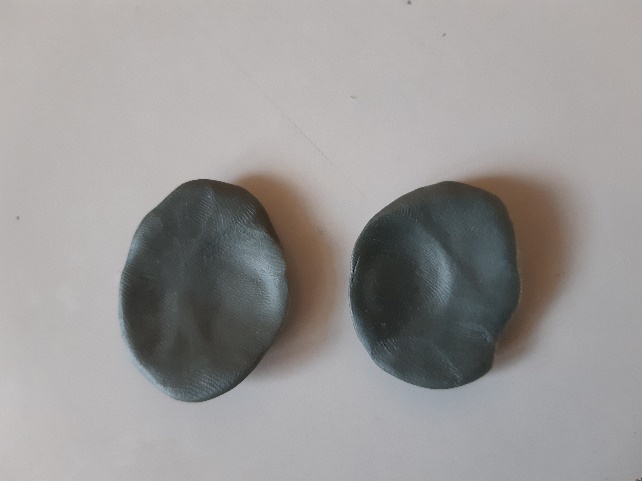 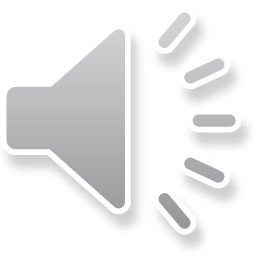 «Примажем» «уши» к «голове»
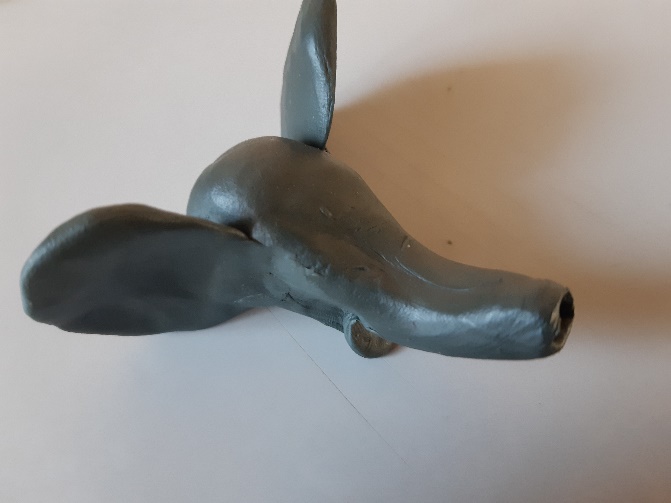 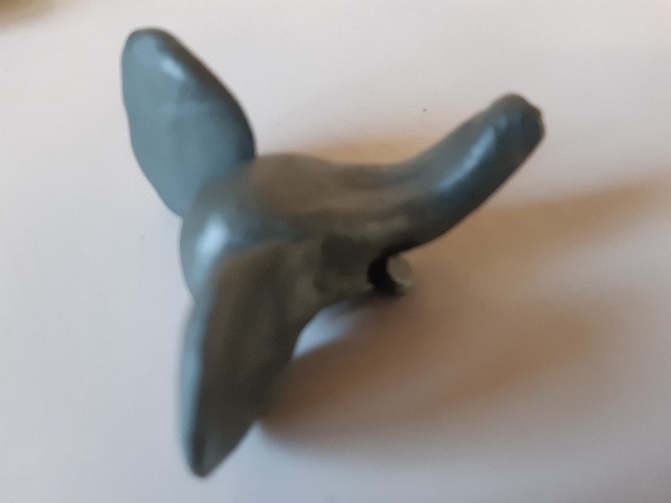 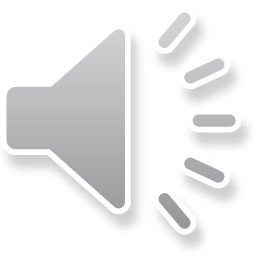 Прикрепим голову к туловищу (можно с помощью кусочка спички, зубочистки или «примазать»)
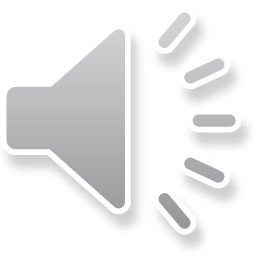 Сделаем «хвостик»:
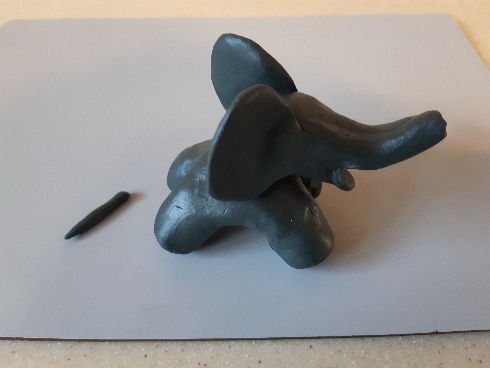 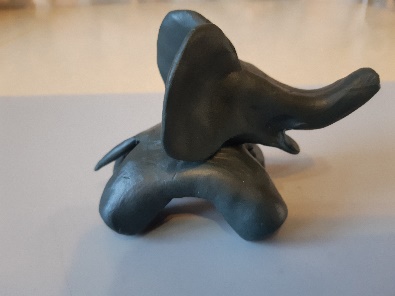 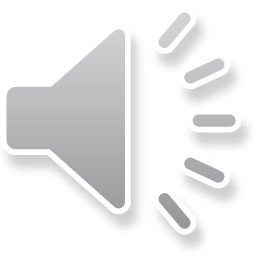 «Глазки»
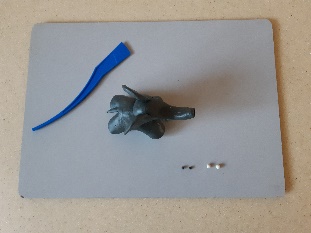 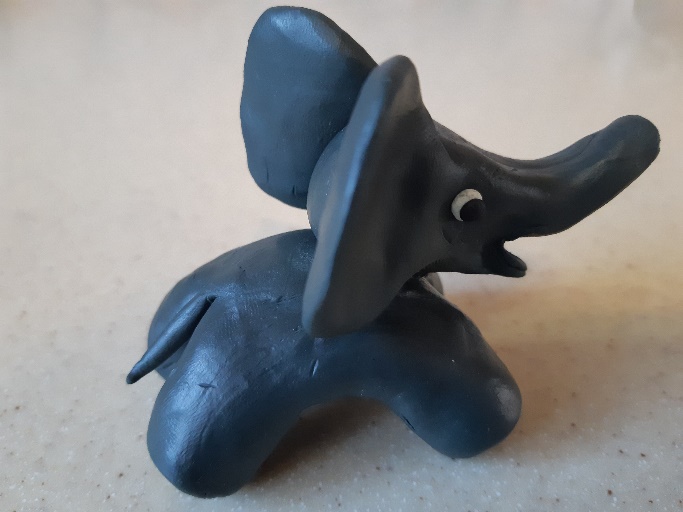 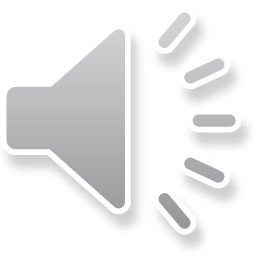 Скатаем «жгутик», разделим его на 6 одинаковых частей и присоединим по три на передних ногах
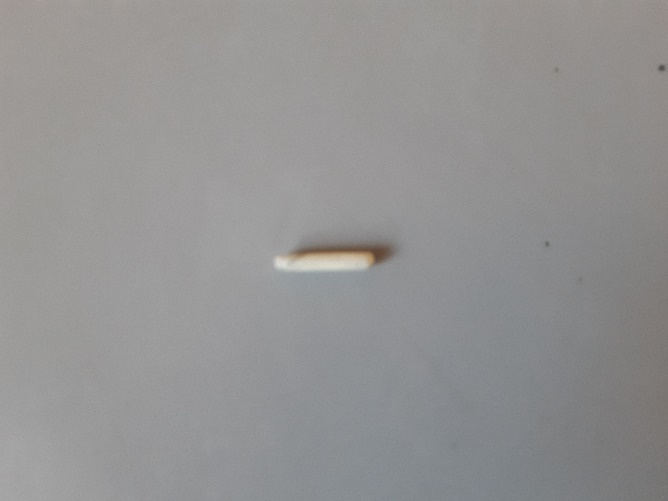 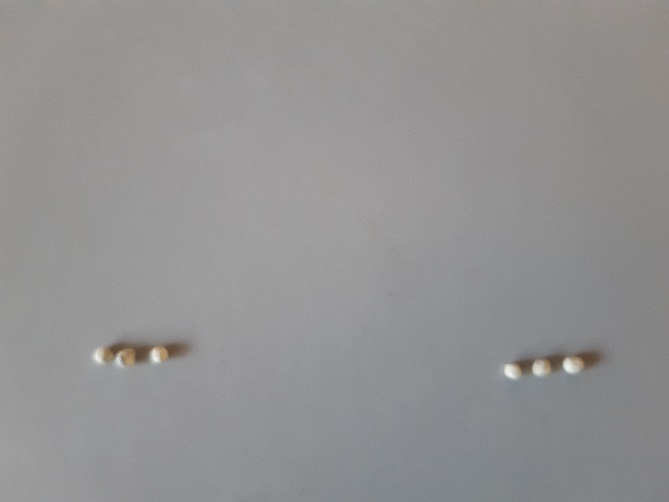 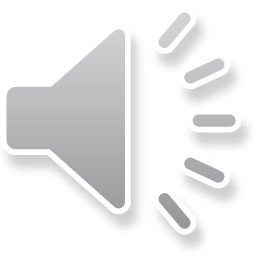 Вот и получился у нас «Слоник»
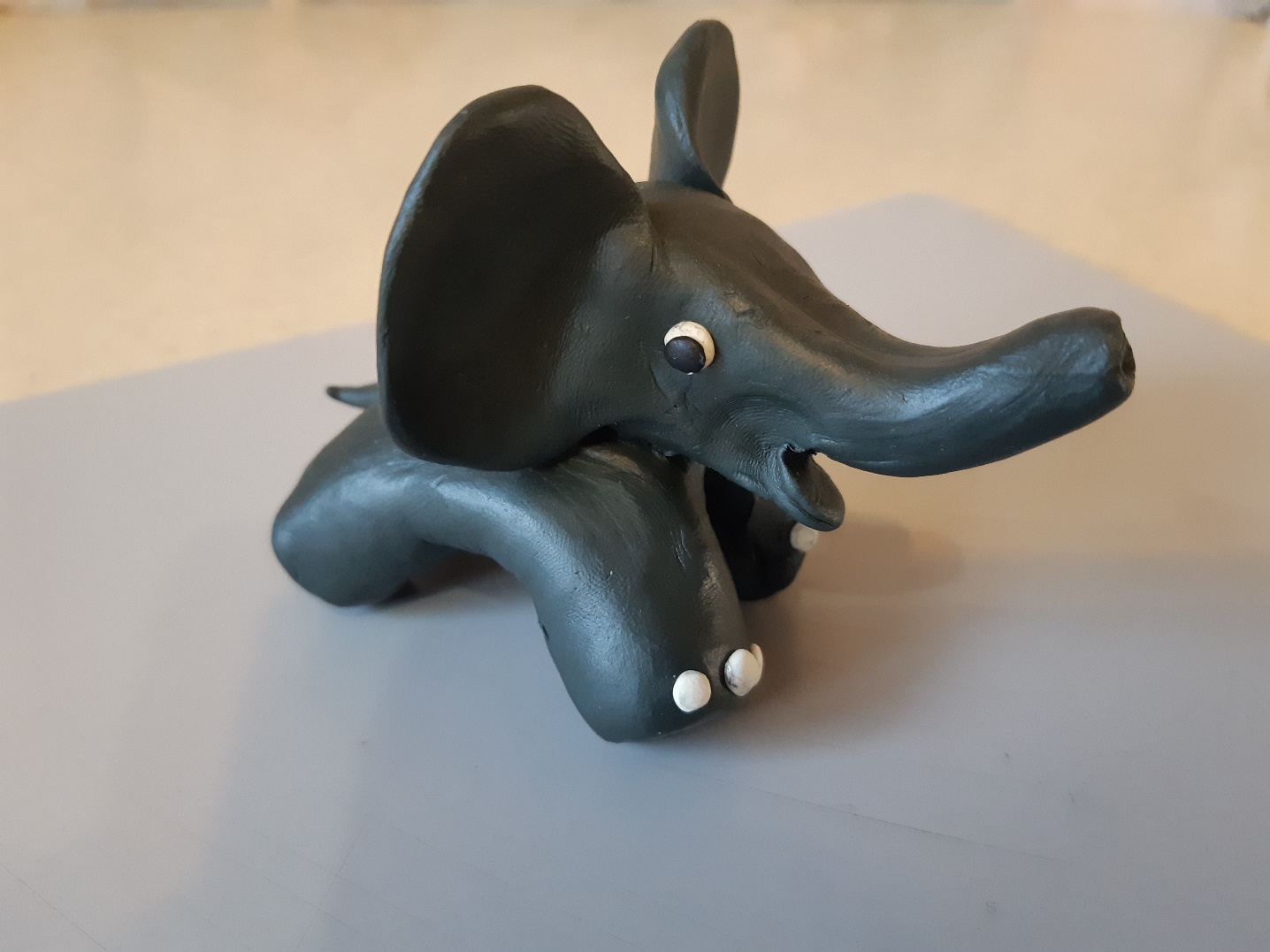 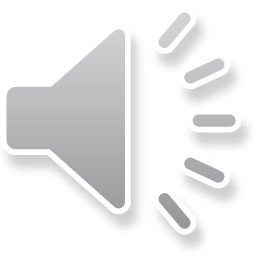 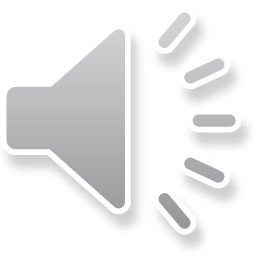